Student Digital Slides available at
https://docs.google.com/presentation/d/1htHcnedwNfxsE_y2BHxxBt16houT5os4IRIgBGhzatg/edit?usp=sharing
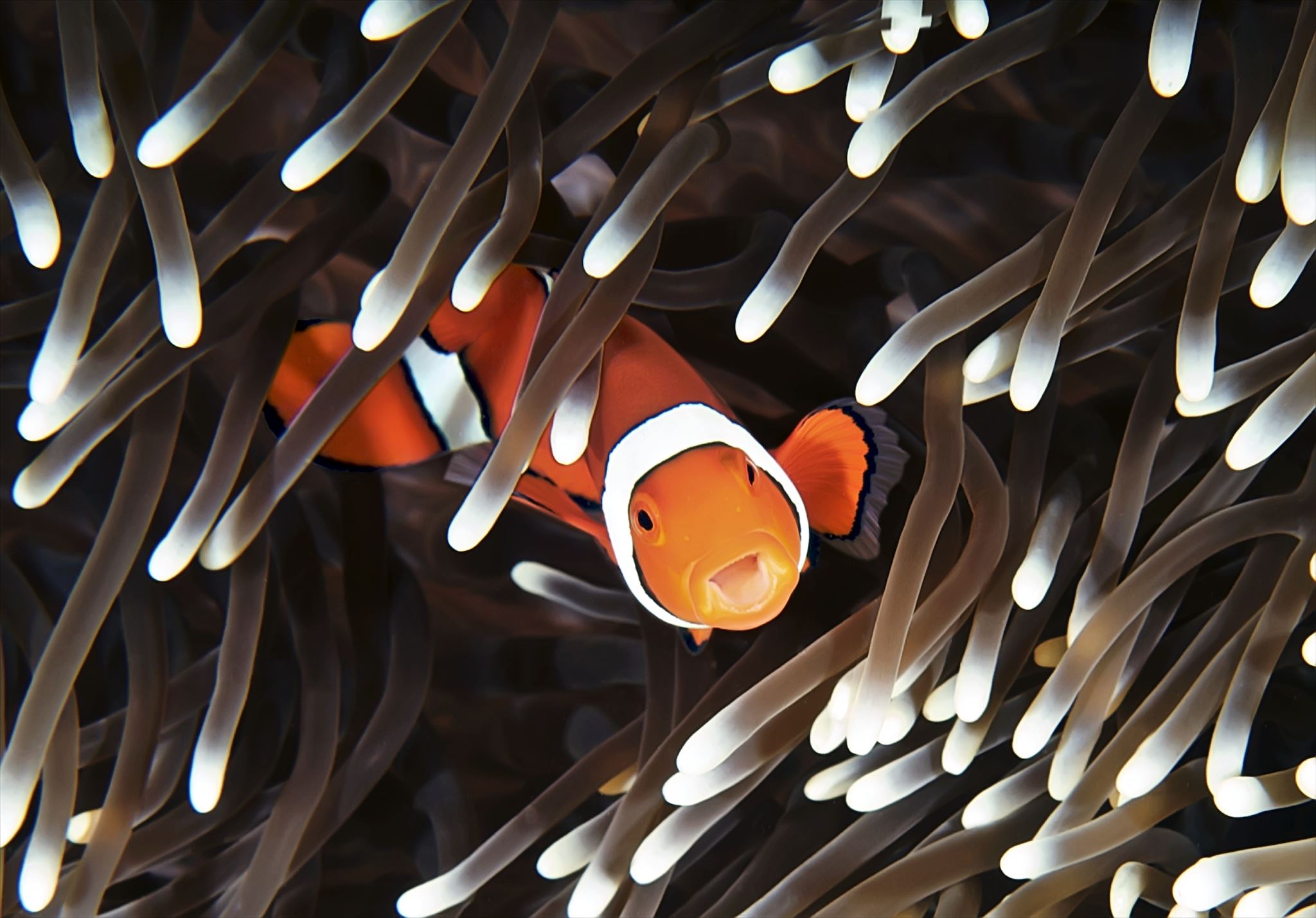 Finding Nemo
Ecology Review 2022
K. McPheron & T. Tomm 2022   https://sciencespot.net/
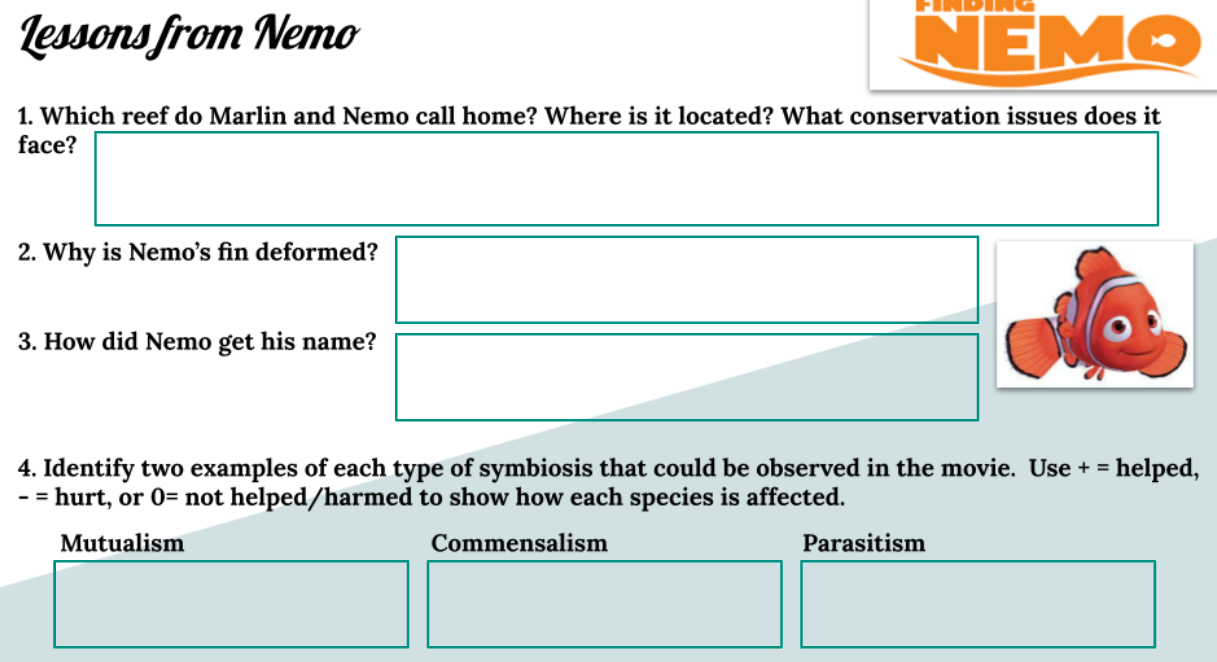 Great Barrier Reef – Australia - 1,429 miles long
Conservation Issues – Pollution, Trash, Invasive species, Coral bleaching
He was injured in a barracuda attack that killed his mom and siblings.
His mom, Coral, liked the name “Nemo.
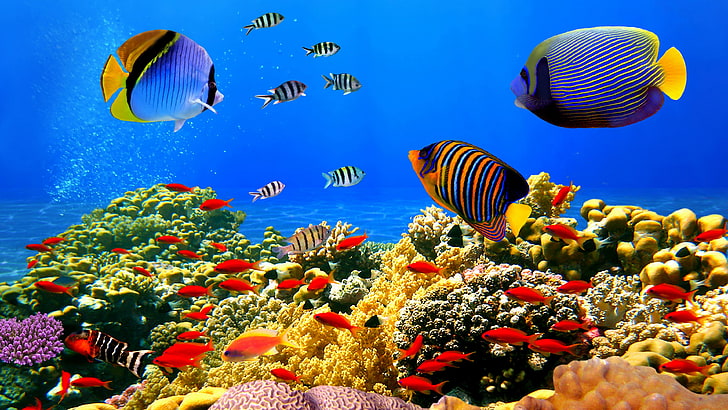 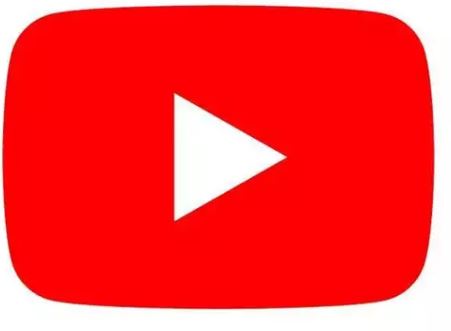 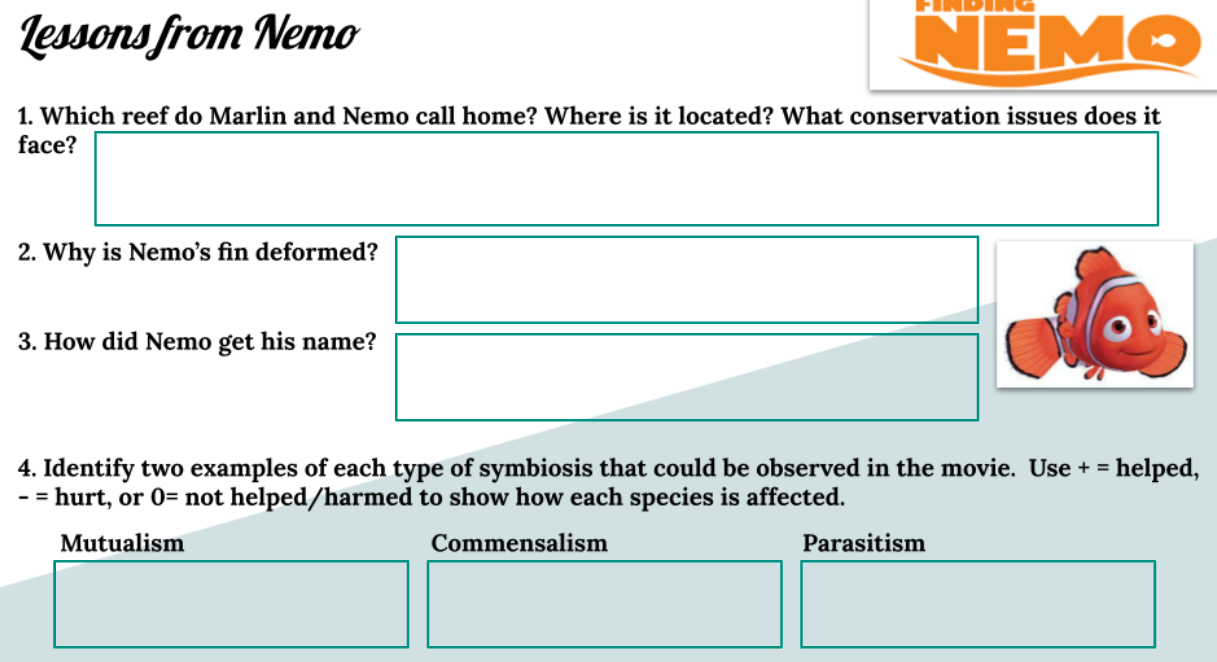 Shrimp +, Nemo +
Whale 0, Barnacle +
Fish Parasites +, Nemo -
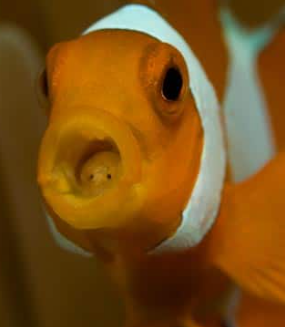 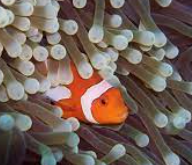 Clownfish hides in an anemone for protection.  It attracts food for the anemone.
Tongue louse attaches to a Clownfish’s tongue and eats the food the fish would normally eat.  The fish starves to death.
Anemone & Clownfish
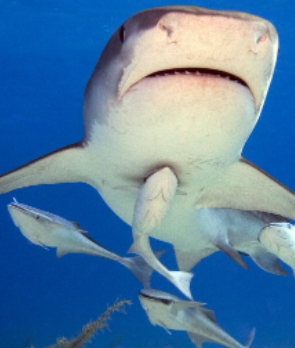 Tongue Louse & Fish
Remoras attach themselves to the shark to get a free ride and enjoy the food scraps lift behind by the shark.  They do not help or hurt the shark.
Shark & Remora
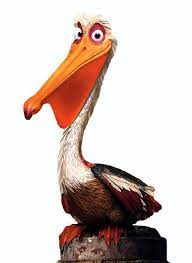 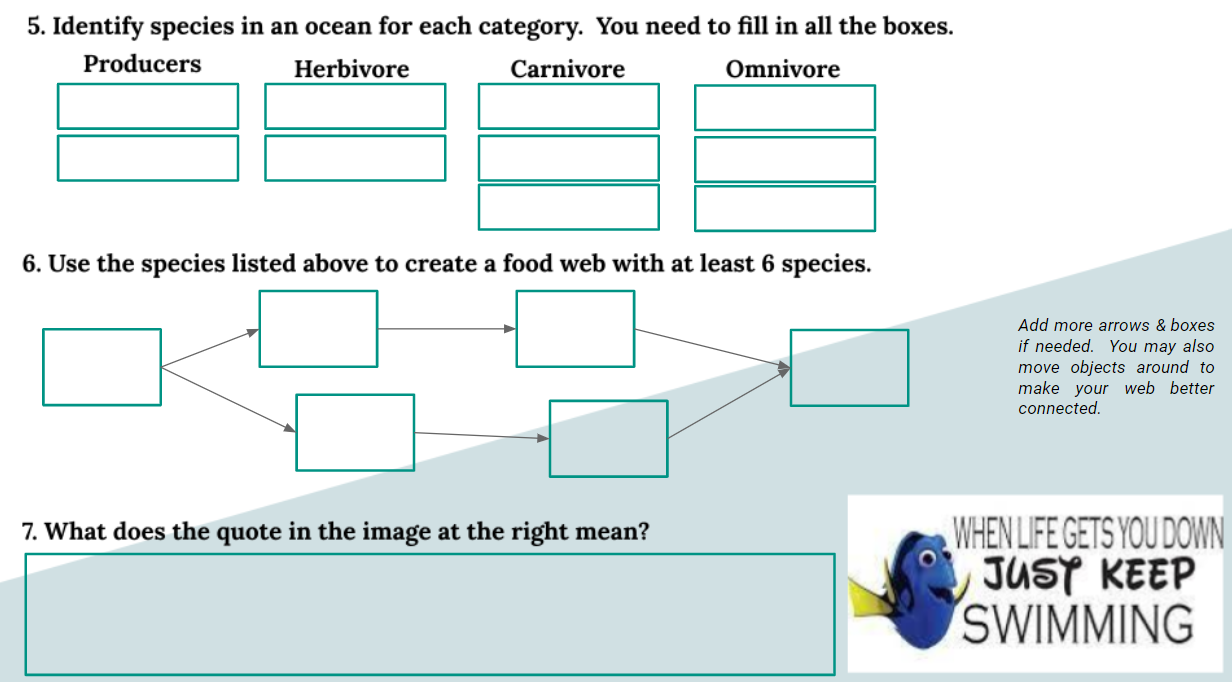 Seaweed
Coral (polyps)
Clownfish
Barracuda
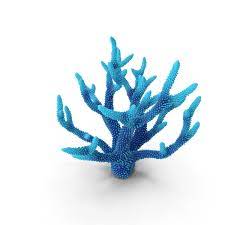 Pelican
Kelp
Sponges
Sea Turtle
Zooplankton
Shark
Butterfly fish
Phytoplankton
NOTE: Different species may be classified as different types of consumers.
Starfish
Coral (algae)
Crabs
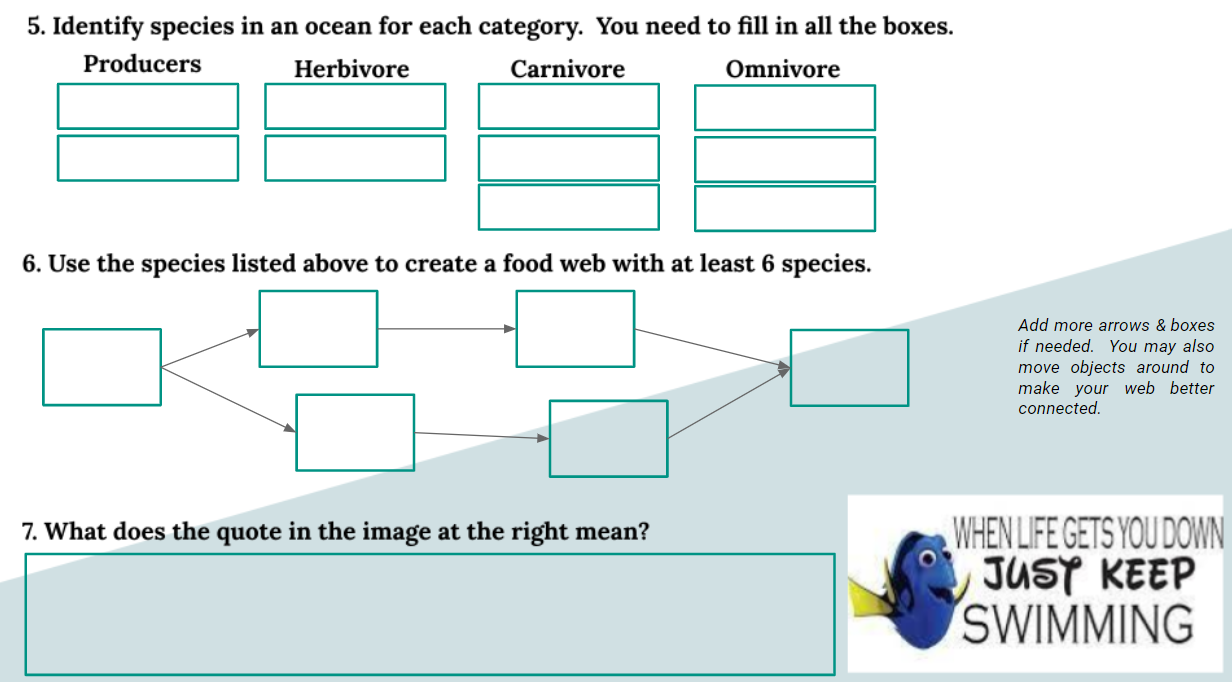 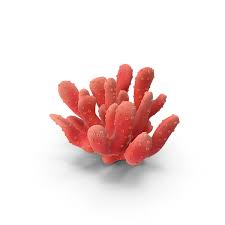 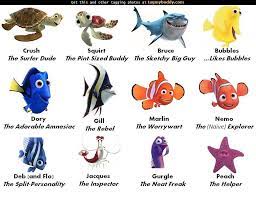 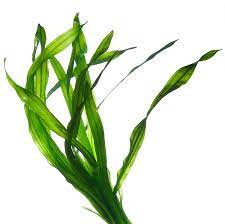 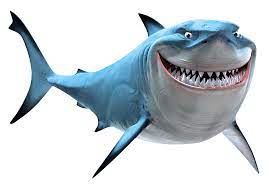 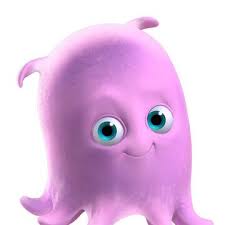 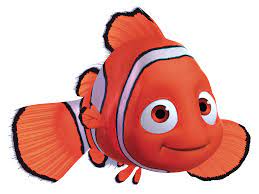 Students may add more pictures to complete their webs.
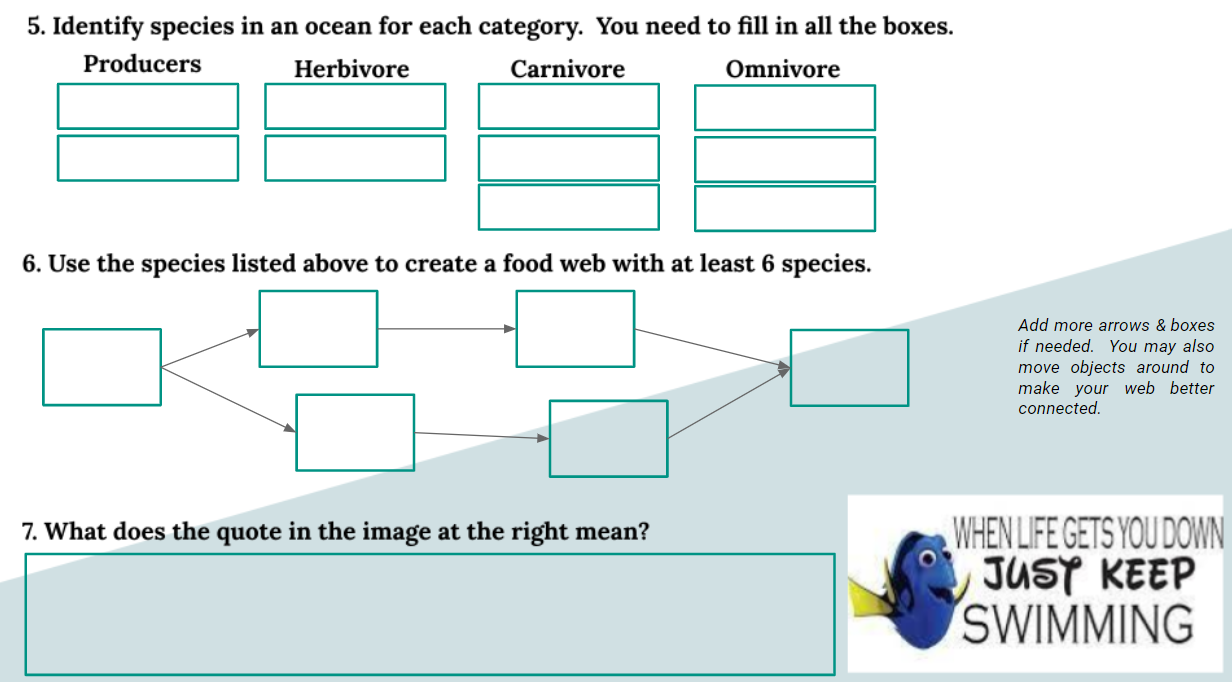 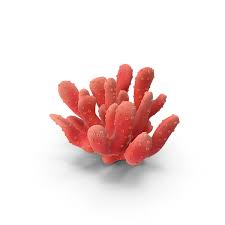 What did you say?
Done with all parts?  Turn in on Google Classroom!